The Magical Secrecy Tour
a bus journey into the surveillance culture of Berlin on June 5, one year after Snowden

transmediale/ NK Projekt/Leslie Dunton-Downer
Simon’s Film Clip “The Bus”
The Magical Secrecy Tour
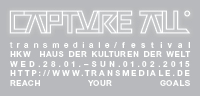